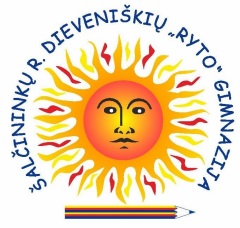 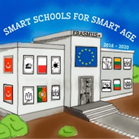 TEMA ,,RODIKLINĖS LYGTYS“
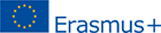 Pamoka skirta III G klasės mokiniams.
Pamokos uždavinys:
 pakartoti paprasčiausių rodiklinių lygčių sprendimą ir įsivertinimui atlikti testą.
http://www.matematika.lt/burgis/rodiklines-lygtys/
https://www.youtube.com/watch?v=FWFOnPSpIj8
https://www.youtube.com/watch?v=MzQm-MBWH1M

Testas :
https://smp2014ma.ugdome.lt/MO/Matematika/index.html?path=r053